What’s on Your To-Do List for this Month?
Finalize and present Annual Plans to your Troop
If your summer camp was out-of-council, let your UC know where and how many scouts attended
Prep for annual re-chartering
Register new scouts/adults as soon as possible 
Youth Protection – Every one must take it!
Review Journey to Excellence with UC’s
2020 Summer Camp reservations
Fall campsite/activity/camporee reservations
Get properly trained using online courses
What’s on Your To-Do List for this Month?
Review opportunities in the Patriot Press
24-26 Aug – Powder Horn (Advanced High Adventure Course)
Wood Badge 5-7 Sep (Part 1) and 3-5 Oct (Part 2)
7-8 Sep Burke Fest
15 Sep Road to Scouting (Recruit your AOLs!)
28 Sep BCOLS (classroom session)
4-6 Oct OA Fall Ordeal (Camp Snyder)
... more in Patriot Press
What’s New?
New BSA Internet Advancement 2.0
New BSA Internet Advancement 2.0 platform is now live
https://scoutbook.scouting.org 
Not scoutbook.com!
Not for regular Scoutbook users!  Keep using Scoutbook.
It will break your Scoutbook synchronization
Chrome is recommended
Key-3 login with your usual my.scouting credentials
https://blog.scoutingmagazine.org/2019/05/29/internet-advancement-upgrades/
Questions?
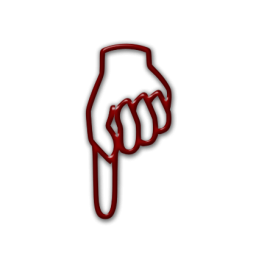 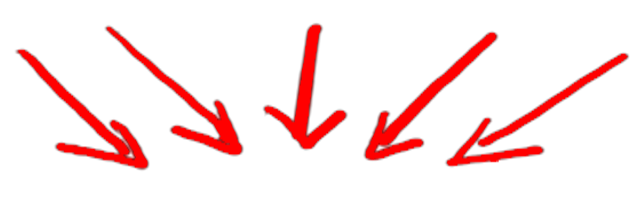